Присчитывание и отсчитывание по одному предмету.Число и цифра 0.
МБОУ «СОШ с.Дубового»
1 класс
Осауленко Любовь Анатольевна
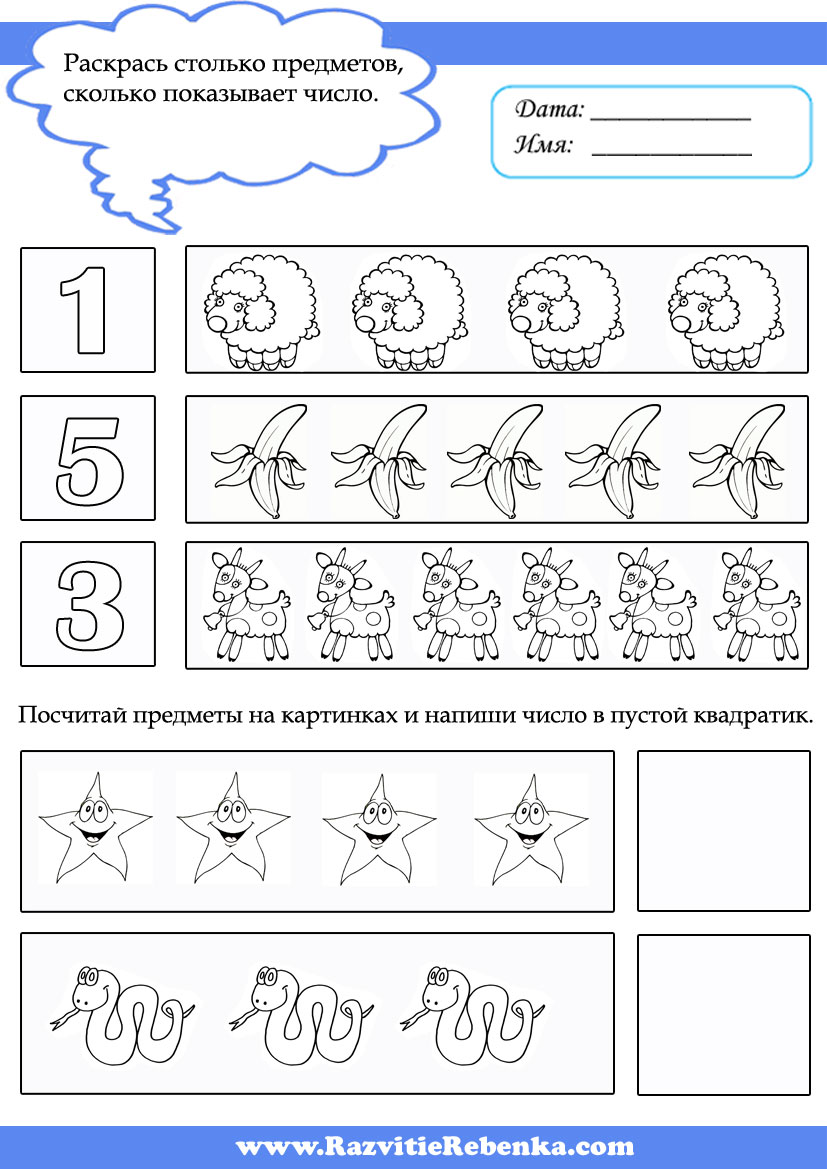 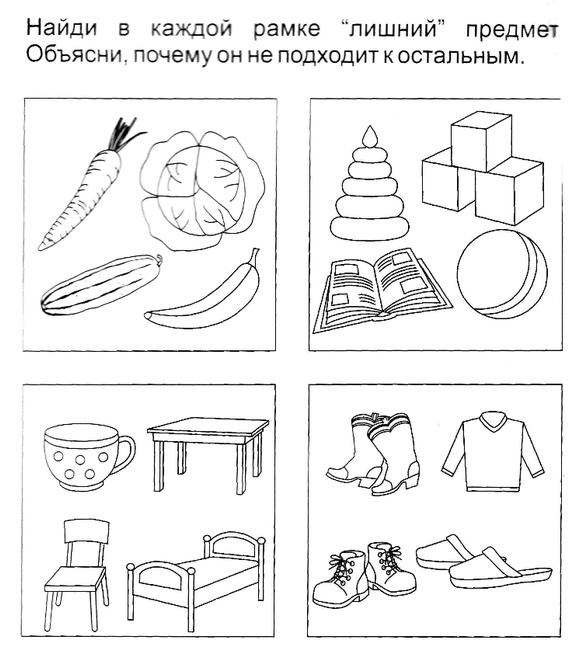 0
0
МОЛОДЦЫ